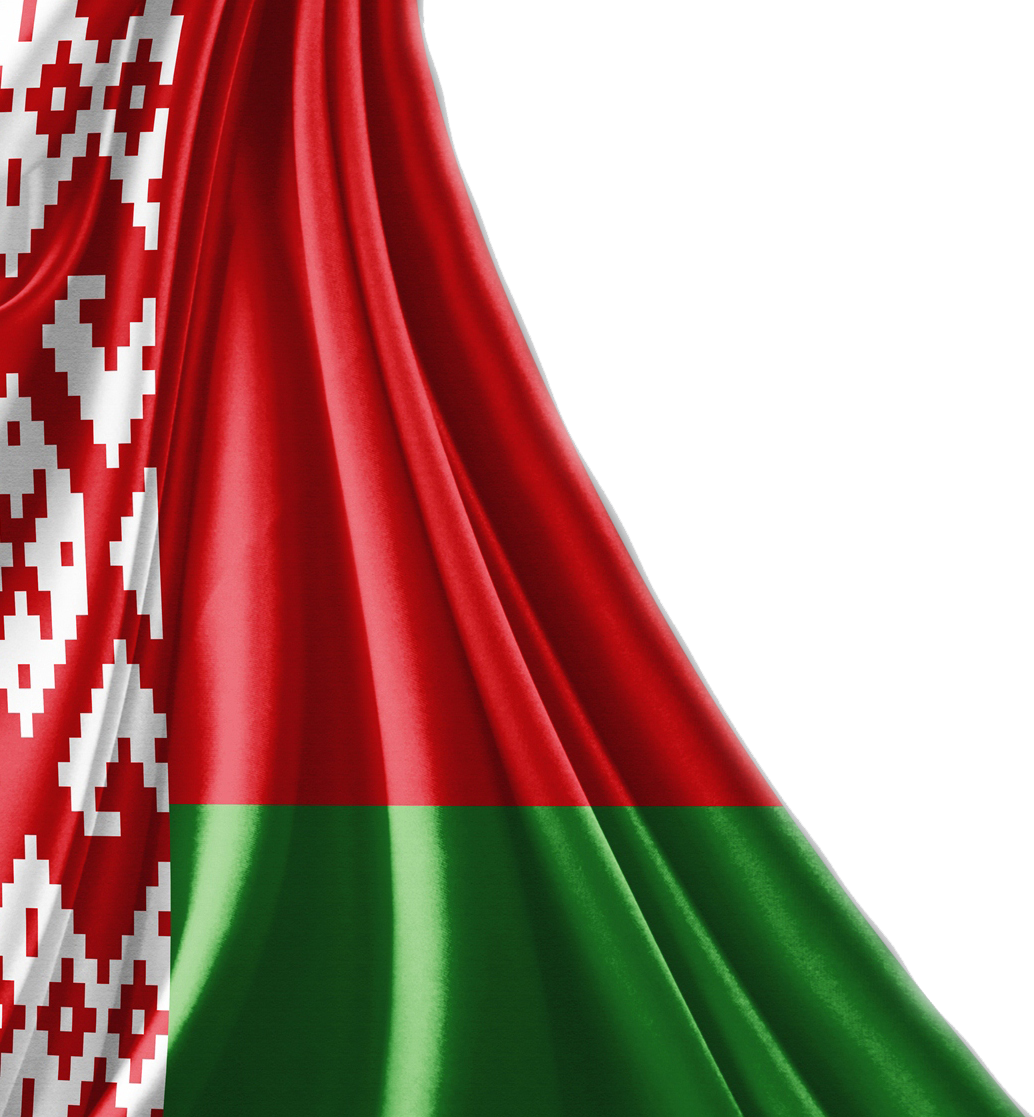 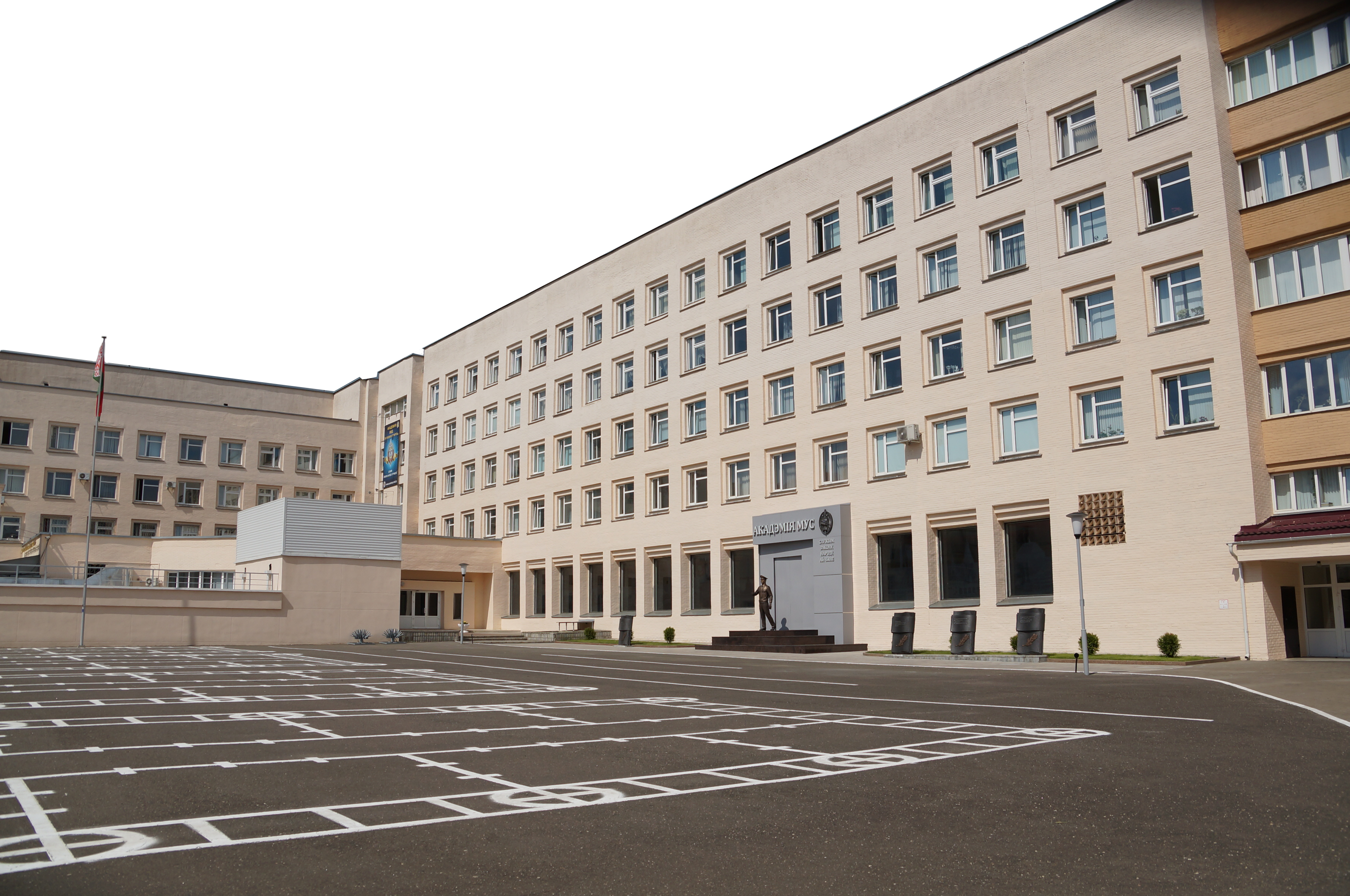 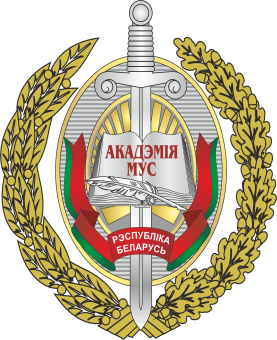 Тема 18
Работа органов прокуратуры с заявлениями, жалобами и иными обращениями граждан
СОДЕРЖАНИЕ:Сущность и значение работы органов прокуратуры с заявлениями, жалобами и иными обращениями граждан. Порядок и сроки рассмотрения прокурором заявлений, жалоб и иных обращений.
Рассмотрение жалоб на действия органов управления, организаций, должностных лиц.
Рассмотрение жалоб на действия органов, осуществляющих оперативно-розыскную деятельность, дознание и предварительное следствие.
Рассмотрение жалоб на приговоры, решения, определения, постановления суда.
Сущность и значение работы органов прокуратуры с заявлениями, жалобами и иными обращениями граждан. Порядок и сроки рассмотрения прокурором заявлений, жалоб и иных обращений.
Законом РБ «Об обращениях граждан и юридических лиц» установлен порядок обращения граждан с предложениями, заявлениями и жалобами к д.л. гос. органов, органов общественных объединений, учреждений и организаций и предприятий независимо от формы собственности, а также порядок рассмотрения предложений, заявлений и жалоб. Обращения могут быть инд. и коллективными, устными или письменными. К обращениям граждан относятся предложения, заявления и жалобы.
Предложение– обращение граждан, направленное на совершенствование нормативного регулирования общественных отношений путем принятия новых актов законодательства или внесения изменений в действующие акты законодательства, улучшение деятельности учреждений, организаций, органов и предприятий.
Заявление– обращение граждан, направленное на устранение конкретных правонарушений или реализацию прав и законных интересов граждан.
Жалоба – обращение граждан, содержащее требование восстановления их прав и законных интересов, нарушенных действиями или бездействием д.л. соответствующих органов, учреждений, организаций и предприятий.
Прокурор принимает меры по восстановлению нарушенных прав и законных интересов граждан, в том числе и.п. и организаций, привлечению нарушителей к установленной законодательными актами ответственности.
Прокурор ведет личный прием граждан, осуществляет надзор за исполнением требований законодательства, регулирующего порядок рассмотрения д.л. обращений граждан и организаций.
Предметом прокурорского надзора в этой области является:
1)надзор за соблюдением прав и свобод граждан, гарантированной конституцией в данной сфере
2)обеспечение надлежащего, в соответствии с законом справедливого обоснованного рассмотрения заявлений и жалоб во всех государственных, местных органах власти и управления, общественных организациях, коммерческих учреждениях, на предприятиях независимо от форм собственности
3)обеспечение неукоснительного соблюдения порядка и сроков рассмотрения жалоб и заявлений
4)организация надлежащего рассмотрения и разрешения жалоб и заявлений граждан, поступивших в органы прокуратуры
Задачи прокурорского надзора. 
Надзор за законностью рассмотрения и разрешения жалоб и заявлений, поступающих в поднадзорные прокуратуре государственные, общественные и иные организации, предприятия и учреждения, при этом важно осуществление надзора как за соблюдением закона в деле движения и разрешения жалоб, так и установление, по каким вопросам подаются жалобы, в связи с чем, какие и как допускаются нарушения законности.
Прокурор при рассмотрении жалобы обязан всесторонне проверить изложенные в них доводы, истребовать и изучить уголовное дело, при необходимости истребовать дополнительные материалы, взять объяснения у лиц, в отношении которых подана жалоба, а также, если это необходимо, получить объяснения заявителя. Прокурор может принять участие в производстве следственных действий с целью обеспечения наиболее полного и всестороннего выяснения всех обстоятельств, имеющих отношение к жалобе.
Рассмотрение жалоб на действия органов управления, организаций, должностных лиц.
Жалобы могут быть поданы гражданами в прокуратуру в письменной либо в устной форме на личном приеме, по почте, телеграфу, факсимильной связи или иным путем.
Граждане вправе обратиться в органы прокуратуры лично либо через своего представителя. Жалобы от имени недееспособных граждан направляются их законными представителями.
Если жалобы подаются через представителей, к письменным обращениям прилагаются документы, подтверждающие полномочия. Могут также прилагаться копии ответов, данных ранее по жалобам должностными лицами прокуратуры, а также иные документы, необходимые для рассмотрения жалоб.
Жалобы, не соответствующие требованиям, могут быть оставлены без рассмотрения с уведомлением граждан в 5 дневный срок о причинах оставления жалоб без рассмотрения. При этом копия жалобы помещается в надзорное производство.
Анонимные жалобы рассмотрению не подлежат, за исключением жалоб, содержащих сведения о готовящемся, совершаемом или совершенном преступлении.
Жалобы должны быть рассмотрены не позднее 1 месяца со дня их регистрации в прокуратуре, а жалобы, не требующие дополнительного изучения и проверки, - не позднее 15 дней. 
При необходимости проведения специальной проверки, запроса необходимой информации указанный срок может быть продлен, но не более чем на 1 месяц с одновременным уведомлением заявителя о причинах задержки и характере принимаемых мер.
Рассмотрение жалоб на действия органов, осуществляющих оперативно-розыскную деятельность, дознание и предварительное следствие.
В соответствии со ст.6 Закона Об оперативно-розыскной деятельности лицо, полагающее, что действия органов, осуществляющих оперативно-розыскную деятельность привели к нарушению или ограничению его прав и свобод может обжаловать их в вышестоящий орган, осуществляющих ОРД, прокурору или в суд. При нарушение органом, осуществляющих ОРД прав и законных интересов физ.лиц и юр.лиц, прокурор, рассматривающий и разрешающий жалобу обязан принять меры по восстановлению прав и законных интересов заявителя, возмещению имущественного вреда, а также по матер. возмещению морального вреда. Надзор за соблюдением законности при осуществлении ОРД осуществляют Ген. прокурор и уполномоченные им прокуроры. Это значит, что жалоба на действия органов вправе рассматривать и разрешать не все прокуроры, а только уполномоченные вышестоящими прокурорами.
При проверке жалоб на действия органов, осуществляющих ОРД прокурор в пределах своей компетенции вправе требовать от этих органов для проверки документы, материалы и иные сведения, необходимые для рассмотрения жалоб, получать письменные разъяснения д.л., осуществляющих ОРД. При необходимости прокурор вправе требовать от руководителей органов производства проверки исполнения законодательства в подчиненных им органах.
Жалобы на решения и действия органов дознания, дознавателя и следователя участники уголовного процесса, иные физ.лица и юр.лица подают прокурору, осуществляющему надзор за исполнением законов при производстве предварительного расследования. Жалобы лиц, задержанные при подозрении в совершений преступления или заключенных под стражу подаются прокурору через администрацию мест предварительного заключения, которые обязаны не позднее 1 суток передать жалобу прокурору. Заинтересованные лица могут подать жалобу прокурору через органы предварительного следствия и дознания. В таких случаях лицо, которому поступила жалоба на его действия и решения обязано в течении 24 часов направить жалобу соответствующему прокурору.
Заинтересованные лица могут обжаловать любые действия и решения органа дознания, дознавателя, следователя о ВУД или отказе в ВУД, о применении меры пресечения, об отказе в удовлетворении ходатайства, о привлечении к уголовной ответственности, о нарушении порядка проведения следственных действий. Жалобы могут быть поданы в устной и письменной форме. Устные заносятся в протокол, которые подписывает заявитель, а также дознаватель, следователь, прокурор, который принял жалобу. К жалобе могут быть приложен дополнительные сведения. Жалобы на действия, решения органа, осуществляющие предварительного расследования могут быть поданы в течении всего срока производства предварительного дознания и следствия. Жалобы на решения об отказе в ВУД, о прекращении предварительного расследования по уголовному дела подаются прокурору в пределах срока давности привлечения к уголовной ответственности. Жалоба должна быть рассмотрена прокурором, которому подана жалоба.
Рассмотрение жалоб на приговоры, решения, определения, постановления суда.
Жалобы на приговоры, определения, постановления суда первой инстанции по уголовным, гражданским и экономическим делам, не вступившим в законную силу подаются непосредственно в суд апелляционной инстанции. Жалобы заинтересованных лиц наряду с протестами соответствующих прокуроров являются для указанных вышестоящих судебных инстанций поводами и основаниями для пересмотра приговоров, решений и определений, постановлений судов первой инстанции по уголовным, гражданским и экономическим делам.
При поступлении в прокуратуру жалобы на вступившие в законную силу приговоры, решений, определений, постановлений соответствующий прокурор в пределах его компетенции истребует дело, изучает его, выясняет, имеются ли основания, для принесения надзорного протеста.
При отсутствии оснований для принесения протеста по изученным уголовным, гражданским, экономическим делам или исполнительному производству составляется заключение и дается заявителю мотивированный письменный ответ за подписью прокурора, имеющего право приносить протест в порядке надзора.
Благодарю за внимание!